أوراق عمل وحدة
يظهر معرفة ومهارة في التصميم والخياطة والنسيج
الدرس 29
حدد المواد اللازمة لحياكة قبعة
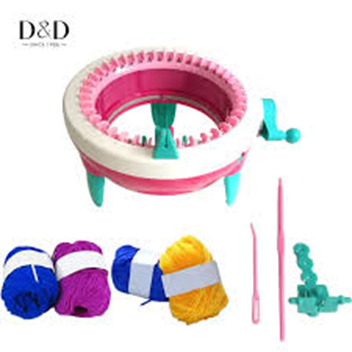 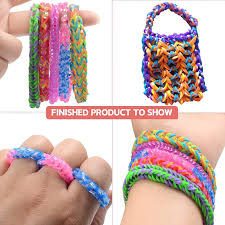 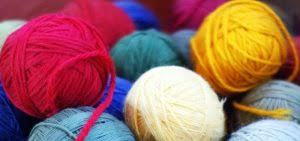